ECE 5354
Multiple Random Variables: Stochastic Resonance
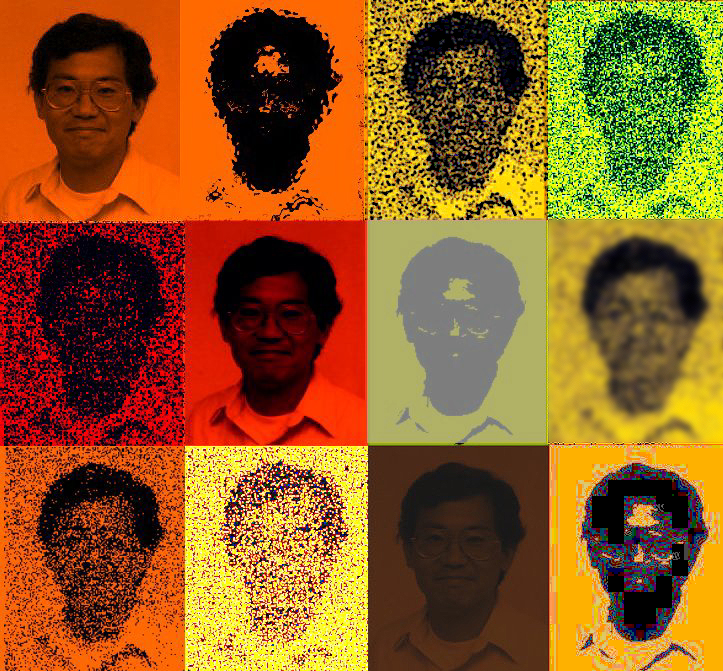 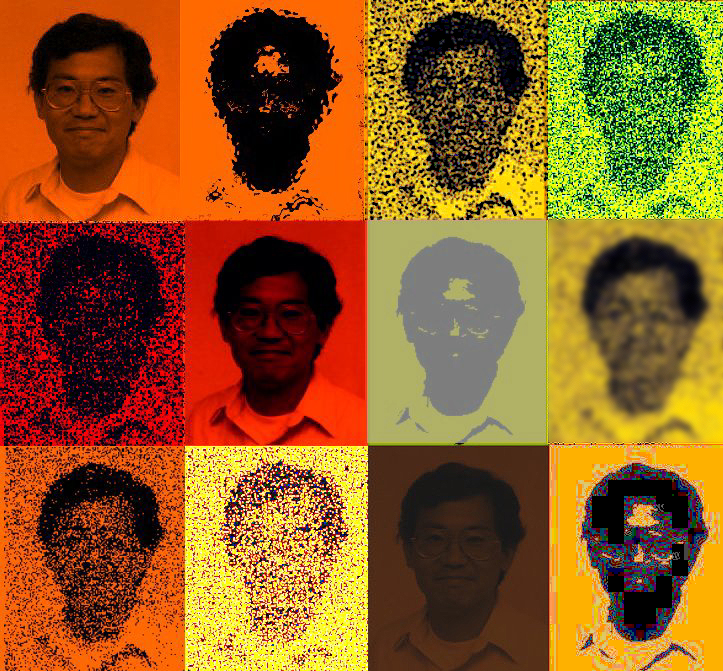 copyright Robert J. Marks II
Stochastic Resonance
Stochastic resonance is loosely defined as the phenomena in a detection process wherein the addition of just the right amount and type of noise improves performance.  Too little or too much noise result in degraded performance.
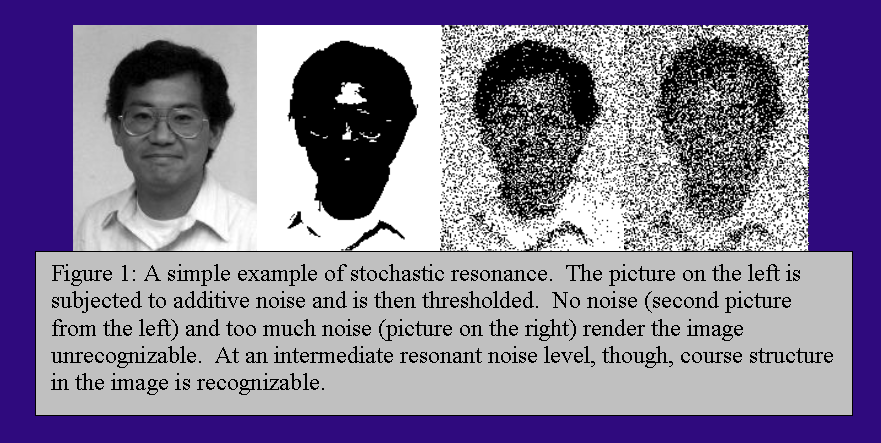 copyright Robert J. Marks II
Too Little Noise
Too Much Noise
Just   Right!
Stochastic Resonance
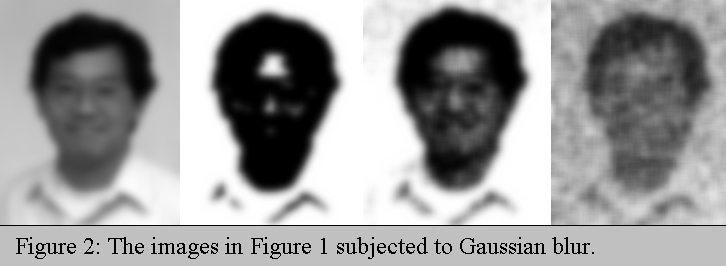 copyright Robert J. Marks II
Too Little Noise
Too Much Noise
Just   Right!
Original Image
Stochastic Resonance
Dynamic Stochastic resonance
Squint Your Eyes
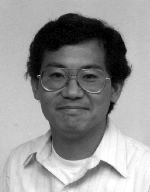 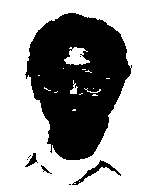 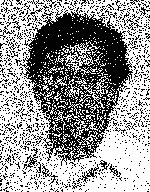 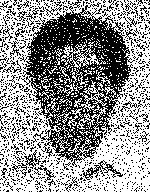 http://cialab.ee.washington.edu/Presentations/StochasticResonance/home.html
copyright Robert J. Marks II
Binary Stochastic Process
Signal
Threshold
Noise
Unit Step
Stochastic Resonance
copyright Robert J. Marks II
Stochastic Resonance
copyright Robert J. Marks II
Stochastic Resonance: 
The expected value is the signal run through a nonlinearity specified by the CDF of the noise.
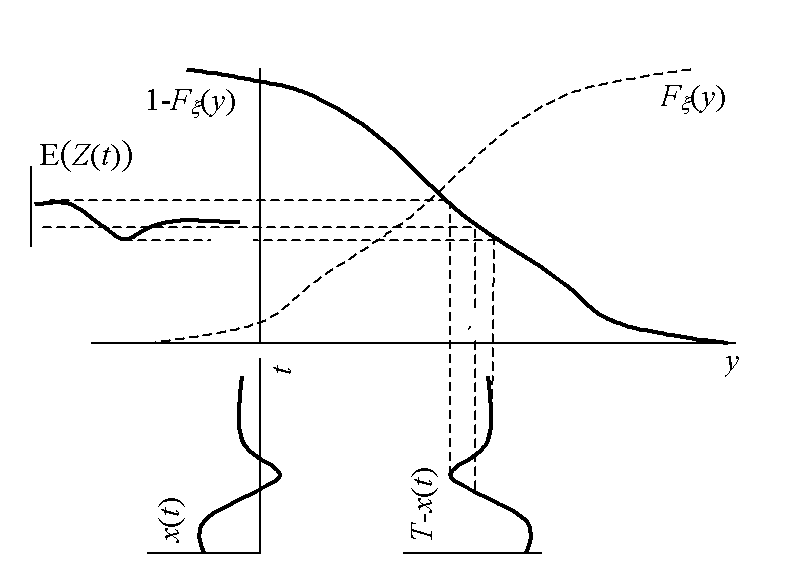 copyright Robert J. Marks II
Stochastic Resonance in Uniform Noise


The normalized histogram for E[Z(t)] is 

where
copyright Robert J. Marks II
Stochastic Resonance in Uniform Noise
Correct value of  gives “exact” results!
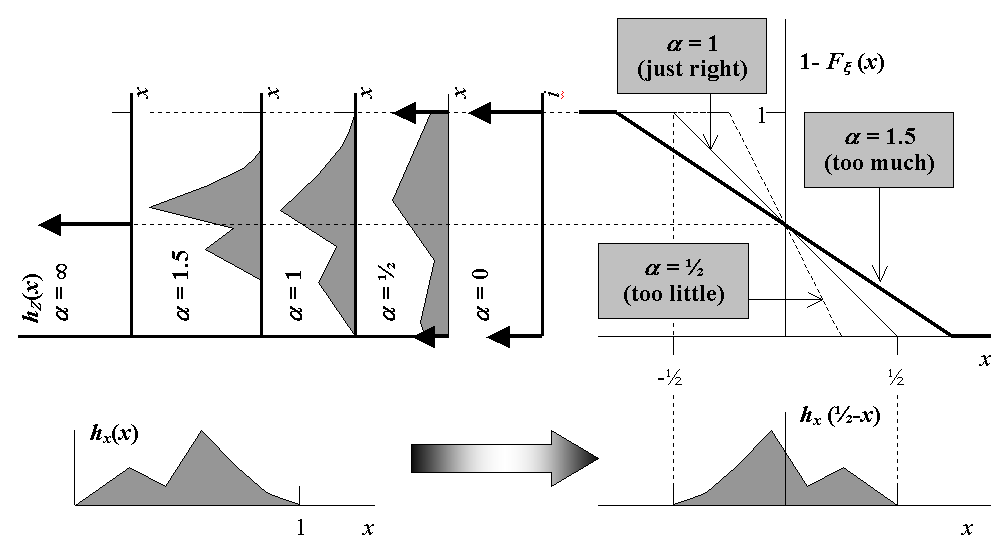 copyright Robert J. Marks II
uniform noise: - to  about 0.5
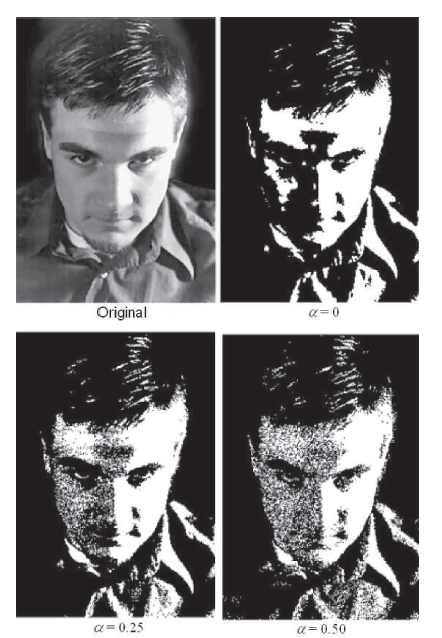 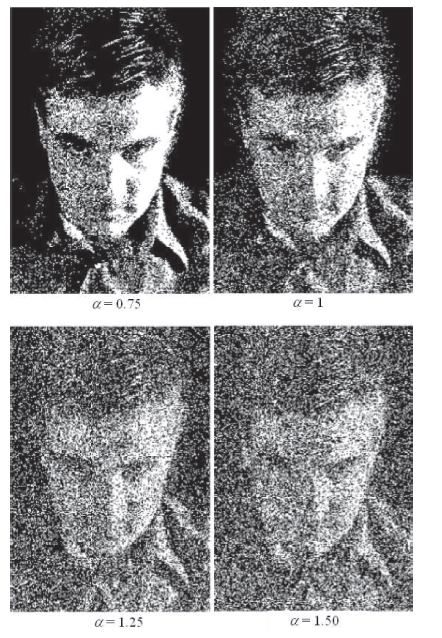 copyright Robert J. Marks II
Averaging
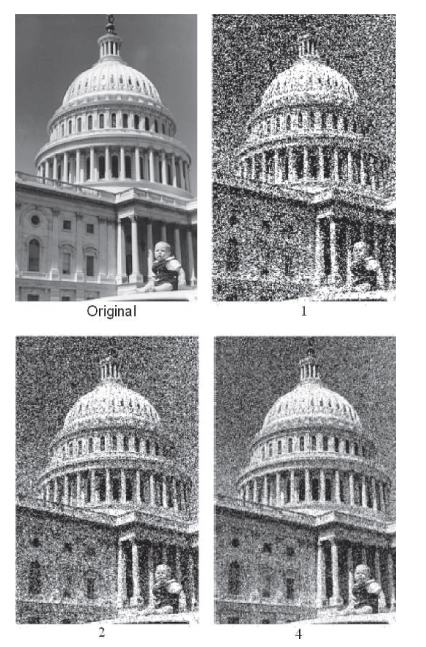 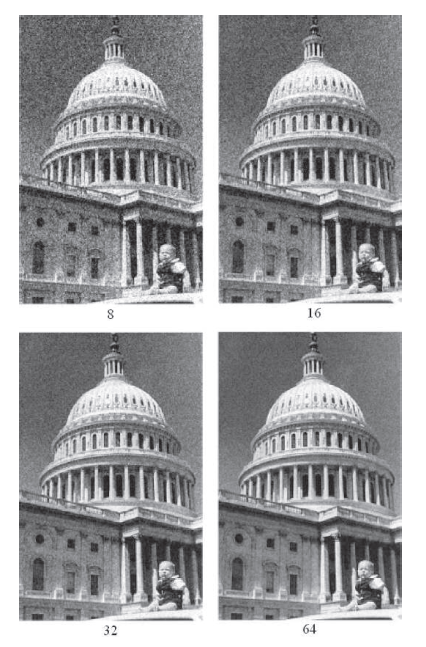 copyright Robert J. Marks II
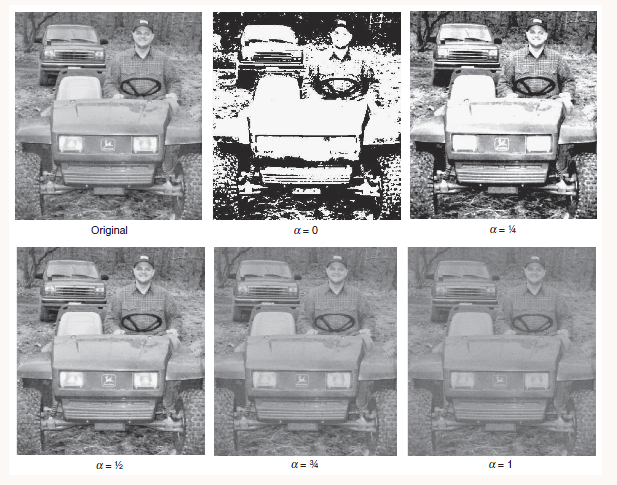 copyright Robert J. Marks II